Sistema Nacional de Educação
Secretaria de Articulação Intersetorial e com os Sistemas de Ensino - SASE/MEC
Embasamento legal
Constituição Federal: arts. 23, 206, 209, 211, 214
Lei nº 9.394/1996 (LDB): arts. 7, 9, 10, 16, 17, 18, 62, 74
Lei nº 13.005/2014 (PNE 2014-2024): art. 13
Propostas em tramitação no Congresso Nacional
Senado : PLP 235/2019, do Senador Flávio Arns (PSB-PR)
Câmara: PLP 25/2019, da Deputada Professora Dorinha (UNIÃO BRASIL-TO) (apensados PLP 47/2019, PLP 216/2019, PLP 267/2020 e PLP 109/2023)
1º a ser aprovado em Plenário, o PLP 235/2019 teve todos os demais apensados a ele ao chegar à Câmara. Atualmente está na Comissão de Educação
Relações
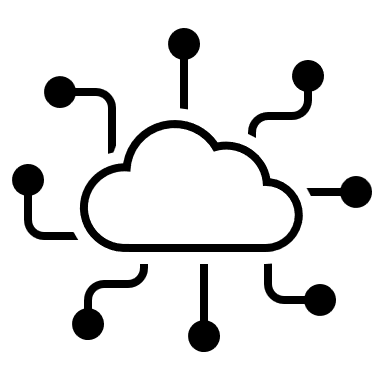 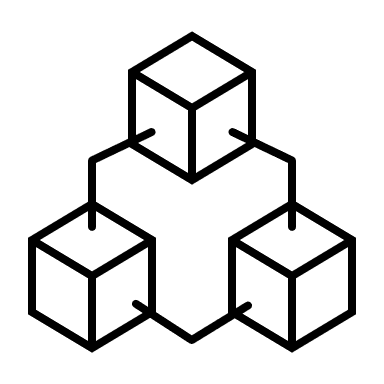 Estrutura
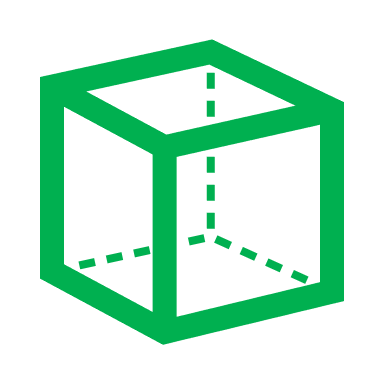 SISTEMA
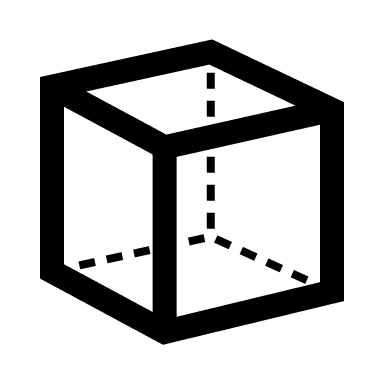 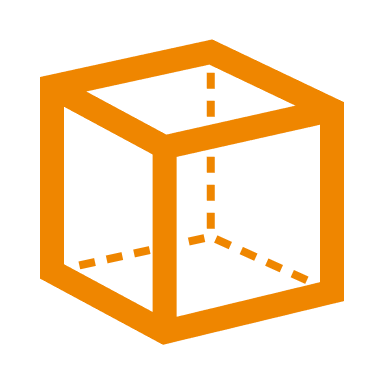 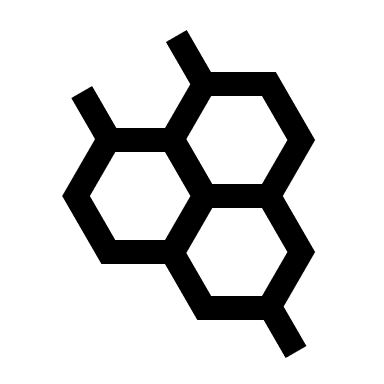 Propósito
SISTEMA
“Um sistema é um conjunto interconectado de elementos coerentemente organizados de modo a atingir algo.” (Meadows, 2008)
Componentes
Sistema Nacional de Educação
Sistemas jurisdicionais de ensino:
Estabelece os parâmetros gerais para o funcionamento dos sistemas de ensino

Promove a integração da ação federativa na implementação dos planos de educação

Vale-se da pactuação em lei de arranjos regulatórios estáveis e de longo prazo
Sistema Federal de Ensino
SNE
Sistemas Estaduais/DF de Ensino
Sistema Municipais de Ensino
Explicita os distintos graus de integração das ações entre os entes
Coordenação federativa: relações voluntárias e temporárias entre entes federativos, com compartilhamento de informações e esforços para o melhor planejamento e oferta dos serviços de educação no território, preservada a autonomia de gestão de recursos e a autoridade de cada ente 
Cooperação federativa: relações programáticas, firmadas em acordos, convênios e congêneres para o alcance de objetivos comuns pactuados, envolvendo apoio técnico e financeiro entre os entes, com planejamento e financiamento conjunto e estruturas e processos formalizados
Colaboração federativa: relações de interdependência sistêmica baseadas em arranjo estável e de longo prazo, pactuado em lei, com estrutura formal onde recursos são agrupados e benefícios compartilhados. A autoridade reside na instância de pactuação intergovernamental de caráter vinculante
ORGANIZAÇÃO DA EDUCAÇÃO NACIONAL
Lei de Diretrizes e Bases da Educação
Modalidades de oferta
SNE
Educação especial
Educação profissional e Tecnológica
Educação de Jovens  e adultos
União
Sistema Federal de Ensino (SFE)
Educação Indígena
NB
NB
NB
NS
NS
NS
Educação Quilombola
União
(Coordenação)
Sistemas Estaduais/Distrital de Ensino
Estados/DF
Funções Integradoras
(Territorialidade)
Munic
Sistemas Municipais de Ensino (SME)
Lei de do SNE
Oferta privada
Sistema Nacional de Educação
Constitui-se enquanto espaço institucional de integração da ação federativa no processo de 

planejamento, implementação e avaliação das políticas educacionais
definição de parâmetros gerais para a organização da oferta dos serviços educacionais em todo o território nacional
pactuação em lei de arranjos regulatórios estáveis e de longo prazo, dando concretude ao regime de colaboração, definindo-o e explicitando suas funções integradoras
Funções integradoras do SNE
I - Governança Democrática
II - Planejamento da Educação Nacional
III - Padrões Nacionais de Qualidade
IV - Financiamento
V - Formação e Valorização Docente
VI - Monitoramento e Avaliação
VII - Regulação
SNE
Governança 
Democrática
Planejamento
Financiamento
Avaliação
Regulação
Padrões Nacionais
Minuta de proposta do MEC 
Clareza e objetividade ao enunciar princípios, propósitos e diretrizes do SNE (arts. 3º, 4º e 5º) 
Papeis dos sistemas de ensino dos entes federativos:
I - prover a organização, a manutenção e o desenvolvimento dos órgãos e instituições públicas de seus sistemas de ensino;
II - formular as políticas e planos educacionais em consonância com os princípios e diretrizes do SNE e do PNE;
III - estabelecer normas complementares para a educação no âmbito de sua jurisdição;
IV - compor as instâncias federativas voltadas à coordenação, cooperação e colaboração dos entes federados;
V - atuar na regulação do funcionamento das instituições de seus sistemas de ensino.
FUNÇÕES INTEGRADORAS  DO SNE
Instâncias Permanentes de Pactuação Federativa

Instâncias Normativas do Sistema Nacional de Educação

Instâncias de Participação e Controle Social
Cite
Cibes
(subcomissões temporárias ou permanentes)
SNE
Governança 
Democrática
CNE
Conselhos Estaduais de Educação
Conselhos Municipais de Educação
(Comissão Nacional dos Conselhos de Educação, CNCE)
(Comissões Estaduais dos Conselhos de Educação, Ceces)
Planejamento
Financiamento
Formação e
valorização
Fóruns de Educação
(Fóruns Específicos Temáticos)

Conferências de Educação

Conselhos de Acompanhamento e Controle Social
Avaliação
Regulação
Padrões Nacionais
FUNÇÕES INTEGRADORAS  DO SNE
SNE
Governança 
Democrática
Diretrizes Gerais
Planos Decenais de Educação
M&A
Planejamento
Financiamento
Formação e
valorização
Monitoramento   Avaliação
Regulação
Padrões Nacionais
FUNÇÕES INTEGRADORAS  DO SNE
SNE
Governança 
Democrática
Financiamento da Educação Básica
Equidade na capacidade de financiamento.
Padrão mínimo de qualidade pactuado na Cite.
Custo aluno qualidade (CAQ).
Financiamento do Ensino Superior
União poderá participar do financiamento de instituições estaduais, distrital e municipais.
A União, os Estados e o DF manterão programas de assistência estudantil, de ação afirmativa e de inclusão social.
A União manterá programas de financiamento estudantil (subsídios tributários, financeiros ou creditícios).
Planejamento
Financiamento
Formação e
valorização
Avaliação
Regulação
Padrões Nacionais
FUNÇÕES INTEGRADORAS  DO SNE
Avaliação dos Planos Decenais de Educação
Avaliação da Educação Básica
Instituições públicas e privadas (infraestrutura, gestão, recurso e resultados de aprendizagem).
Aferir a qualidade e equidade dos sistemas de ensino.
Gerar insumos para o planejamento, transparência, controle social e supervisão.
Avaliação da Educação Superior de Graduação
Instituições, cursos e desempenho acadêmico dos estudantes.
Gerar insumos para supervisão, processos de regulação e informação para a sociedade.
Avaliação da Educação Profissional e Tecnológica
Instituições, cursos e desempenho acadêmico dos estudantes.
Aferir a efetividade acadêmica, técnica e social das instituições ofertantes.
Gerar insumos para supervisão e informação para a sociedade.
Avaliação da Pós-Graduação
Programas de especialização, mestrado e doutorado.
Padrões de excelência acadêmica. Científica, tecnológica e de inovação.
Insumos para as políticas de fomento e supervisão, e informação para a sociedade.
SNE
Governança 
Democrática
Planejamento
Financiamento
Formação e
valorização
Avaliação
Regulação
Padrões Nacionais
FUNÇÕES INTEGRADORAS  DO SNE
SNE
Diretrizes gerais de valorização docente para atuação nas instituições de ensino públicas e privadas de todos os níveis e etapas.
Processo unificado nacional de credenciamento.
Estados, DF e Municípios poderão aderir ao processo unificado para fins de concurso público.
Governança 
Democrática
Planejamento
Financiamento
Formação e
valorização
Avaliação
Regulação
Padrões Nacionais
FUNÇÕES INTEGRADORAS  DO SNE
Educação Básica
Pactuação federativa (Cite) de padrões mínimos de qualidade a serem observadas pelos sistema de ensino da educação básica.
Incluem várias dimensões da oferta educacional
Base para a avaliação nacional da educação básica.
A equidade da oferta é critério para a avaliação dos padrões mínimos de qualidade.
Orienta a ação redistributiva e supletiva, técnica e financeira da União.
Base para a estimativa do CAQ.
Base para a supervisão da oferta educacional pelos órgãos competentes.
Educação Superior de Graduação
Referenciais para o credenciamento e a autorização de funcionamento de instituições de ensino superior públicas e privadas.
Referenciais para o reconhecimento e autorização dos cursos de graduação ofertados.
Base para a avaliação nacional, a regulação da educação superior e a supervisão da oferta.
A equidade da oferta é critério para a avaliação dos padrões nacionais de qualidade.
 Pós-Graduação
Referenciais para o reconhecimento e renovação de reconhecimento.
Base para a avaliação nacional e regulação da oferta na pós-graduação
SNE
Governança 
Democrática
Planejamento
Financiamento
Formação e
valorização
Avaliação
Regulação
Padrões Nacionais de Qualidade
FUNÇÕES INTEGRADORAS  DO SNE
Disposições Gerais
A regulação compreende as funções de normatização, avaliação, autorização, reconhecimento, credenciamento, supervisão e fiscalização.
A oferta regulada deve seguir as normas emanadas do CNE e as normas complementares dos conselhos de educação dos respectivos sistemas de ensino.
Iniciativa privada condicionada ao cumprimento das normas gerais e de autorização e avaliação de qualidade pelo poder público.
A regulação da oferta privada: instituições de ensino, suas mantenedoras e seus cursos; certificação das entidades beneficentes.
Órgãos de regulação ou entidade reguladora específica instituídos pelo Poder Executivo da União, Estados e DF.
Regulação da oferta pública na Educação Básica
Conselhos de educação: normatização, autorização, reconhecimento e credenciamento.
Secretarias de educação: fiscalização e supervisão.
Órgão ou entidade específica: avaliação
Regulação da oferta privada na Educação Básica
Conselhos estaduais de educação: normatização, autorização, reconhecimento e credenciamento (I).
Secretarias de educação ou conselhos estaduais de educação: fiscalização e supervisão (II).
Órgão ou entidade específica do Poder Executivo estadual: avaliação.
Se criada entidade reguladora específica: (I) + (II) salvo a normatização
SNE
Governança 
Democrática
Planejamento
Financiamento
Formação e
valorização
Avaliação
Regulação
Padrões Nacionais
[Speaker Notes: A atividade de regulação da educação pública e privada compreende as funções de normatização, avaliação, autorização, reconhecimento, supervisão e fiscalização, esta última compreendendo o poder sancionador.]
FUNÇÕES INTEGRADORAS  DO SNE
Regulação da oferta privada na Educação Superior de Graduação
Finalidades: padrão nacional de qualidade, indução de melhoria das instituições e cursos, diversidade na oferta de cursos.
CNE: normatização (I)
MEC: 
autorização, reconhecimento, credenciamento, supervisão e fiscalização (II);
diretrizes nacionais para a regulação da educação superior provada;
certificação de entidades beneficentes.
Inep: avaliação (III)
Se criada entidade reguladora específica: (II)
A regulação da oferta privada da educação superior:
elaboração de critérios, protocolos e mecanismos de supervisão e fiscalização das práticas econômicas e acadêmicas;
função de supervisão e fiscalização toma por base a avaliação nacional da educação superior.
Regulação da oferta na Pós-Graduação stricto sensu
MEC, CNE e Capes: diretrizes nacionais e normatização.
Capes: avaliação, acompanhamento e monitoramento.
MEC: reconhecimento
SNE
Governança 
Democrática
Planejamento
Financiamento
Formação e
valorização
Avaliação
Regulação
Padrões Nacionais
[Speaker Notes: A atividade de regulação da educação pública e privada compreende as funções de normatização, avaliação, autorização, reconhecimento, supervisão e fiscalização, esta última compreendendo o poder sancionador.]
Da educação escolar dos povos originários e comunidades tradicionais
Princípios e diretrizes gerais
Vinculação aos sistemas públicos de ensino
Territórios Etnoeducacionais
Participação Social
Comissão Nacional de Educação Escolar Indígena
Conferência Nacional de Educação Escolar Indígena


Fórum Nacional de Educação Escolar Quilombola
Comissão Nacional de Educação Escolar Quilombola
Conferência Nacional de Educação Escolar Quilombola
Disposições Finais e Transitórias
90 (noventa) dias para criação das comissões intergestores.
1 (um) ano: metodologia de cálculo do CAQ
1 (um) ano: ajustes necessários à LDB
2 (dois) anos: normas legais pertinentes.
Alguns destaques:

Perspectiva sistêmica
Educação Básica e Superior
Estrutura regulatória do setor privado
Avaliação da pós-graduação lato e stricto sensu
Educação Escolar Indígena e Educação Escolar Quilombola em perspectiva sistêmica
Leis específicas complementarão o arranjo regulatório do SNE